МАЛИНСЬКИЙ ФАХОВИЙ КОЛЕДЖ
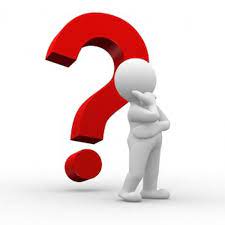 МОНІТОРИНГ
 ОПИТУВАННЯ
 БАТЬКІВ
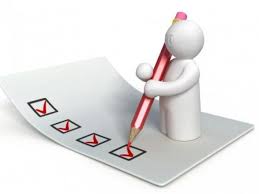 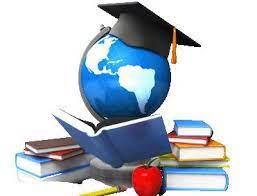 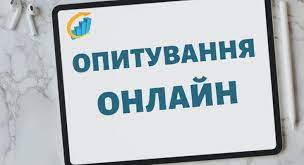 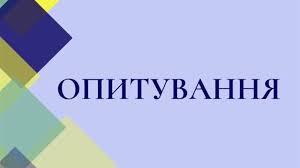 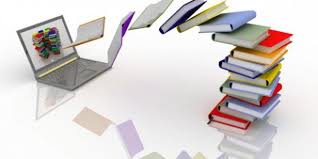 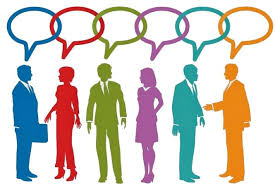 Учасники опитування
62 особи
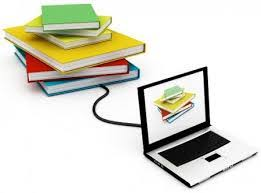 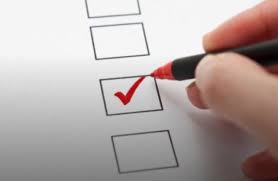 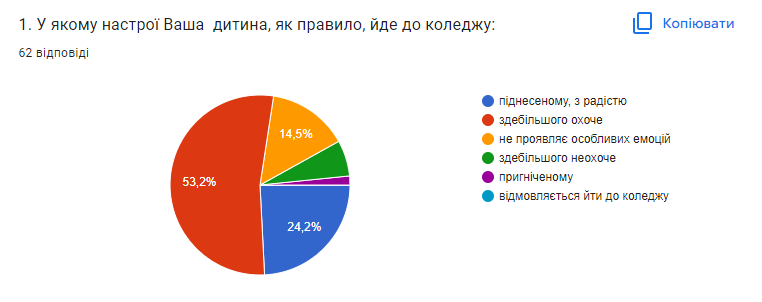 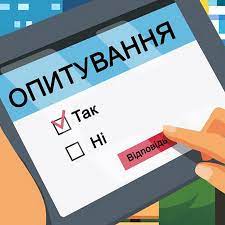 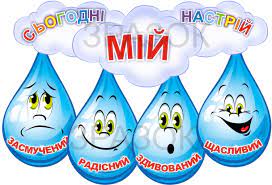 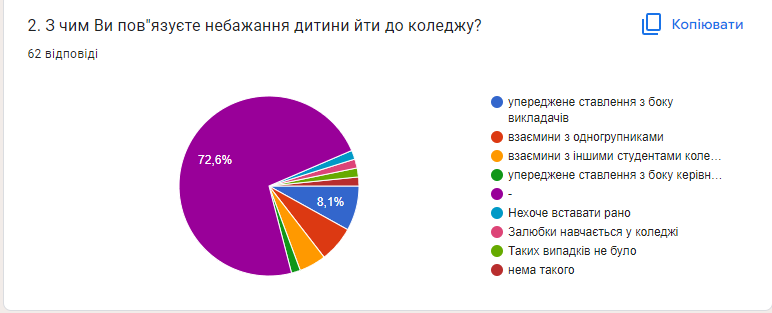 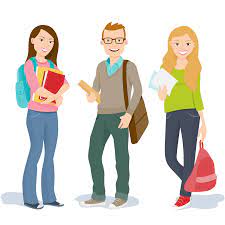 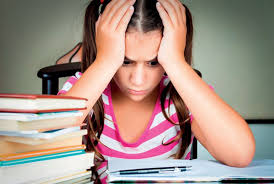 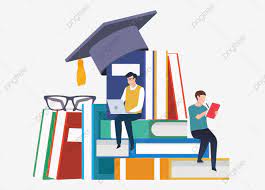 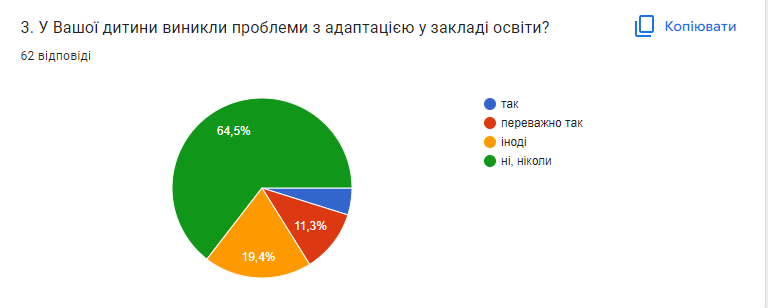 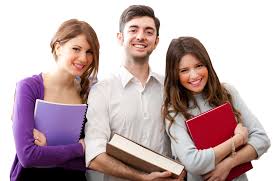 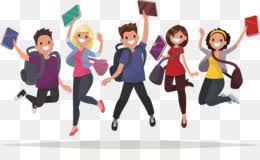 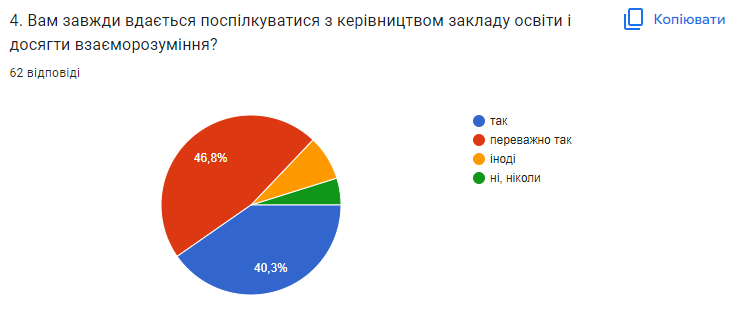 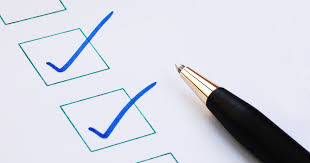 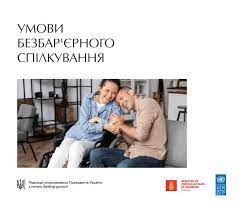 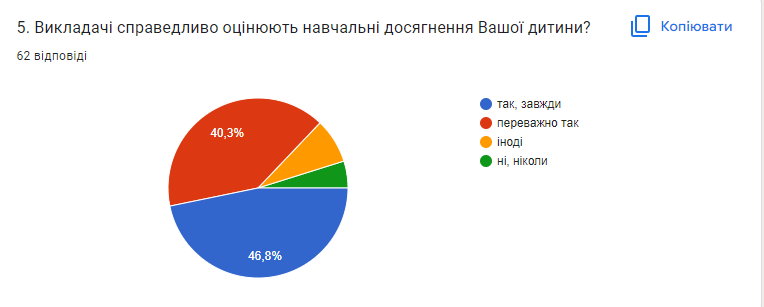 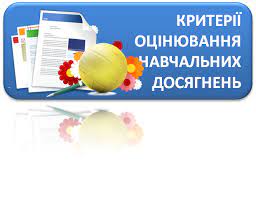 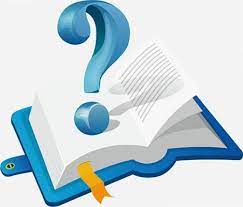 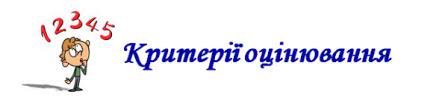 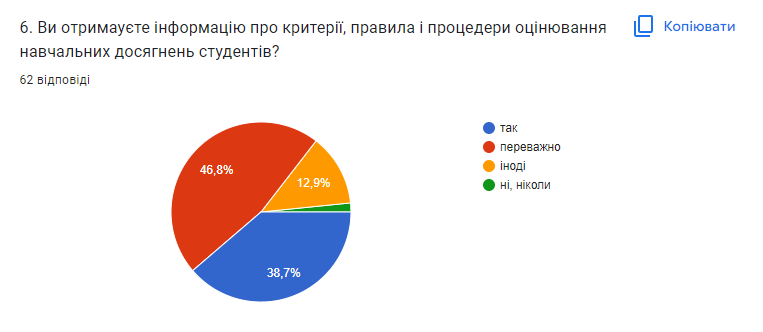 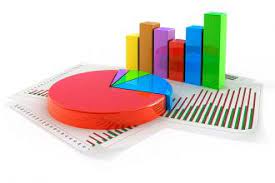 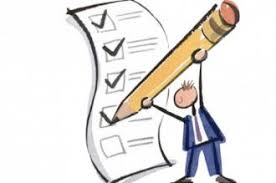 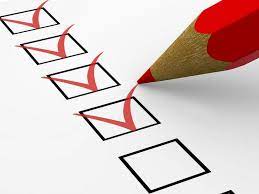 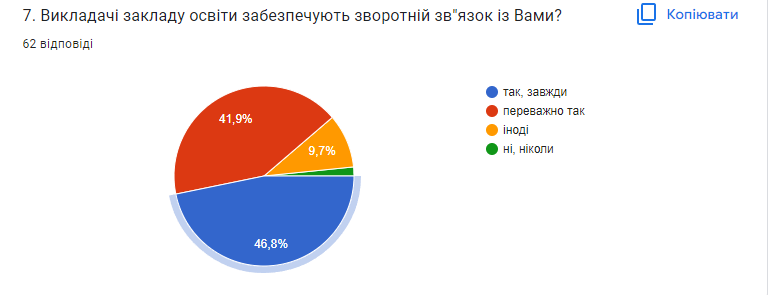 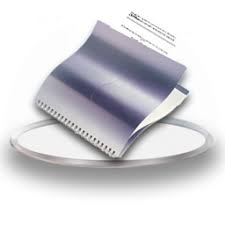 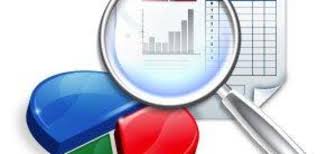 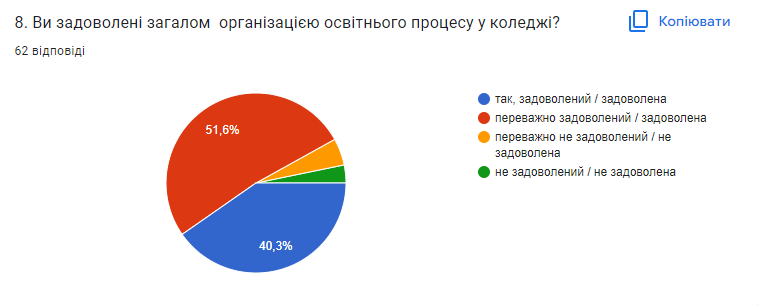 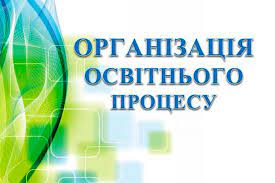 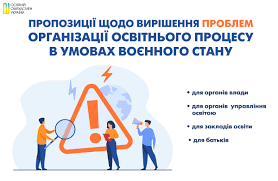 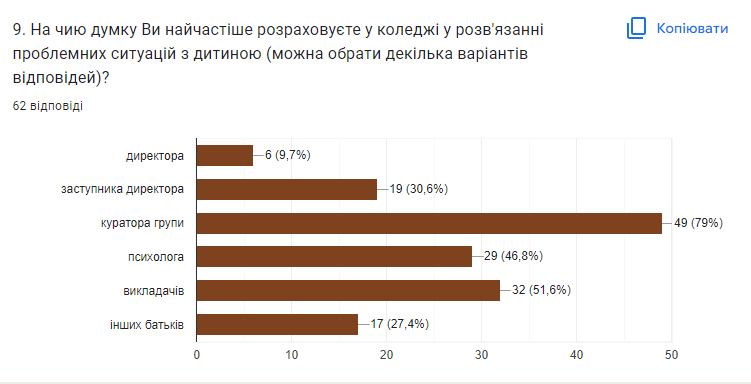 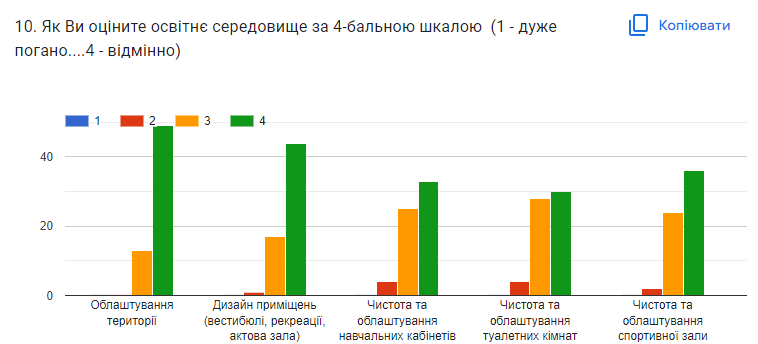 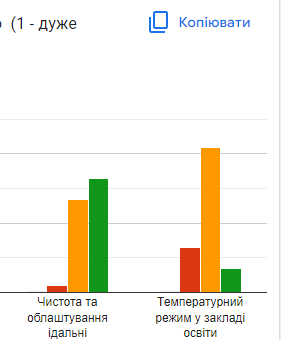 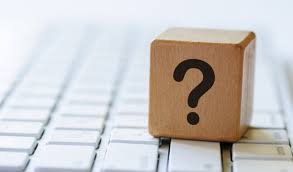 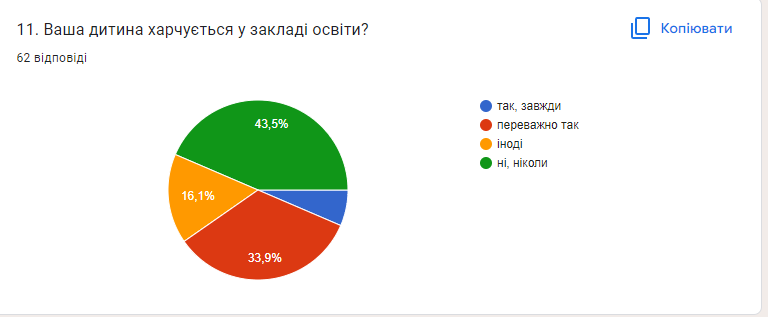 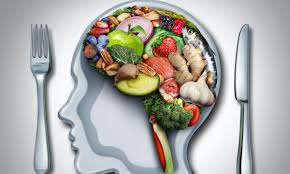 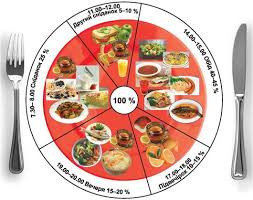 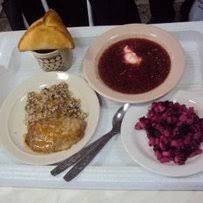 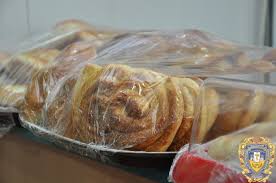 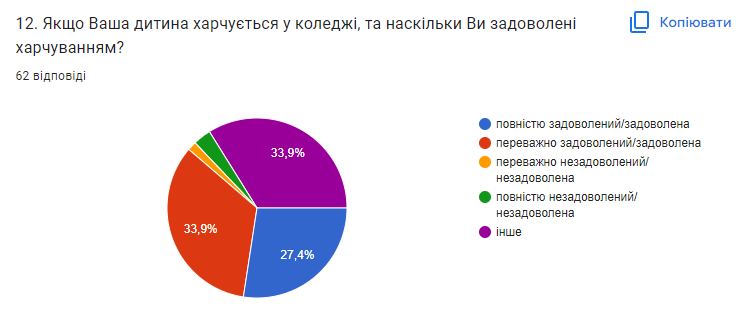 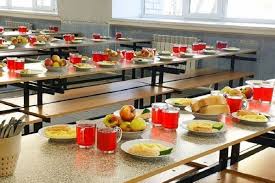 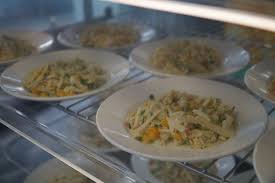 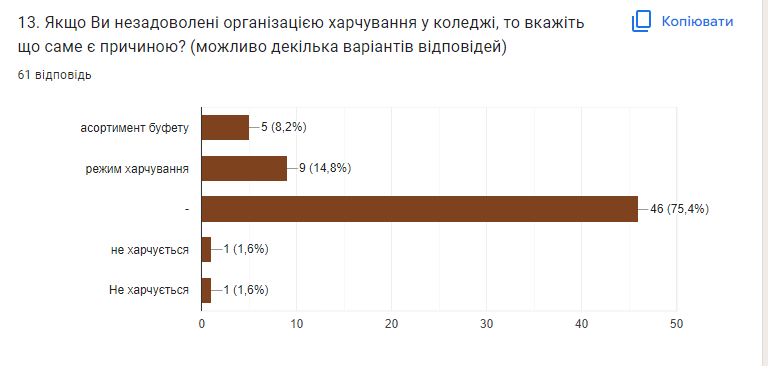 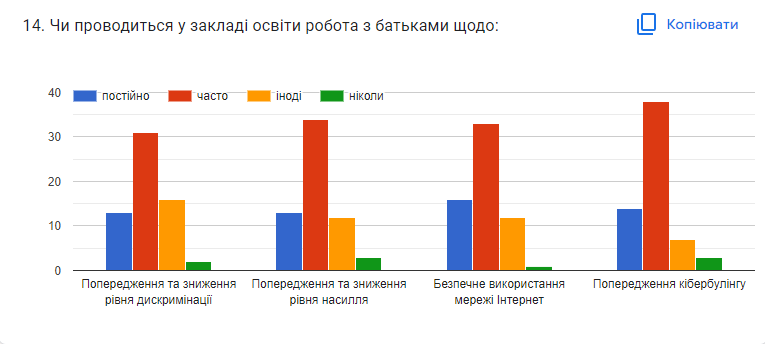 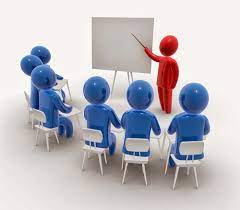 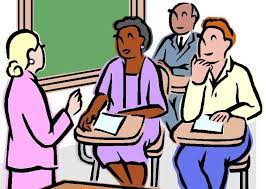 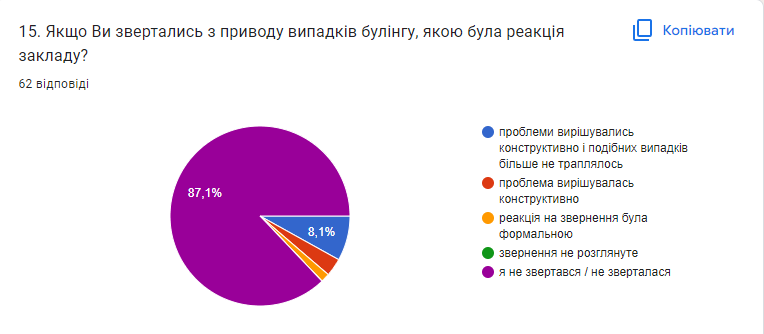 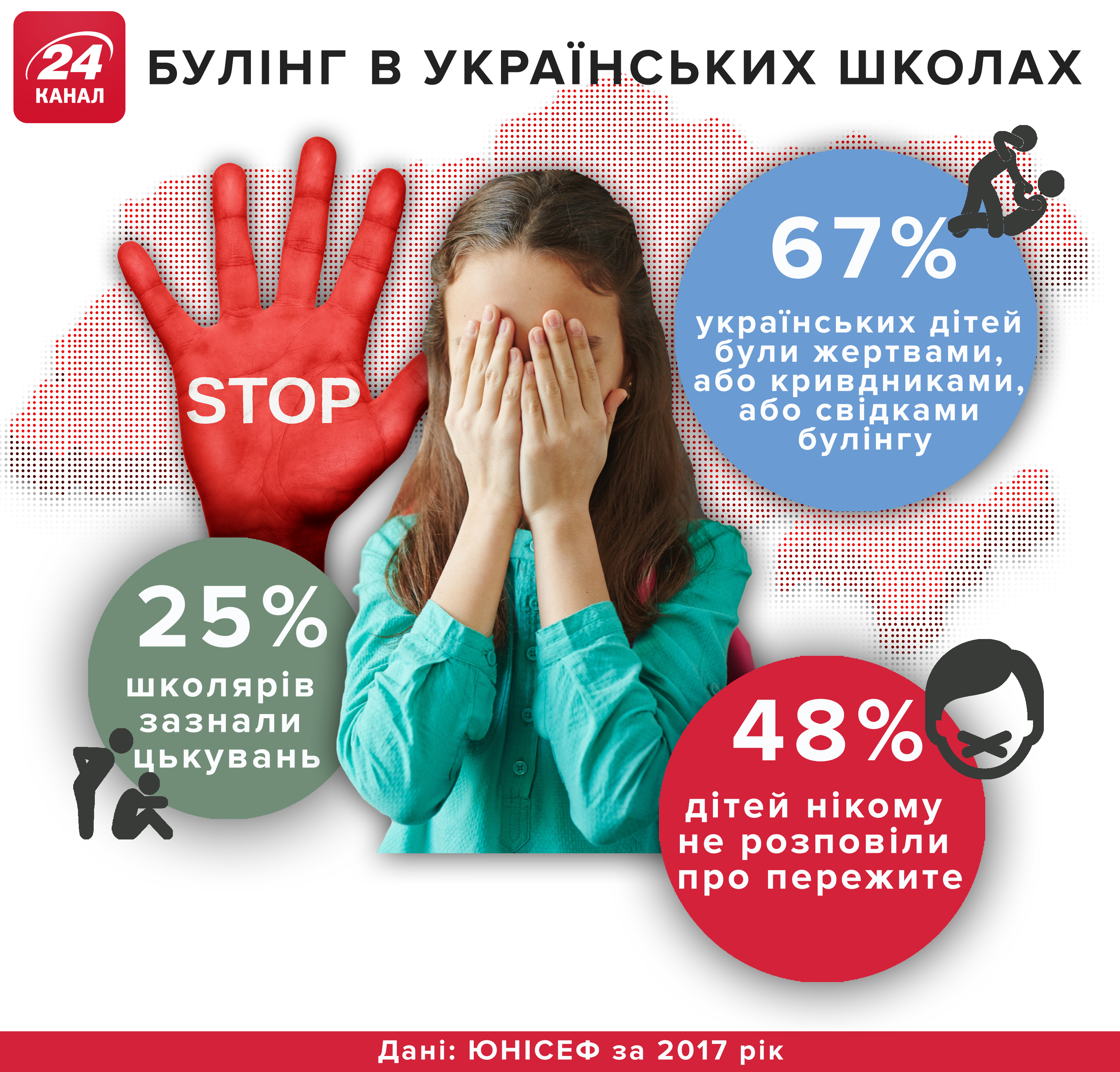 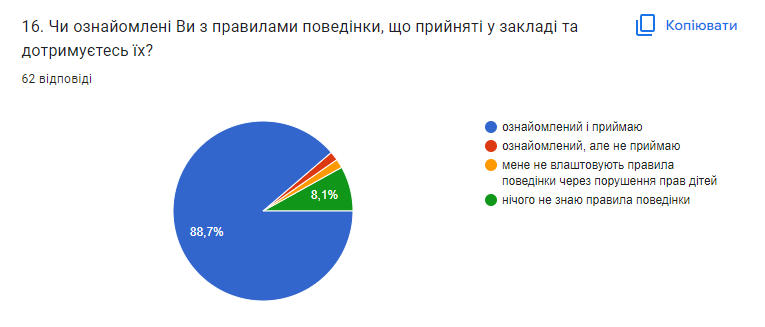 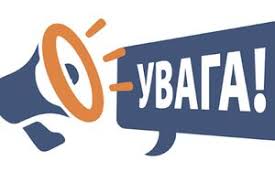 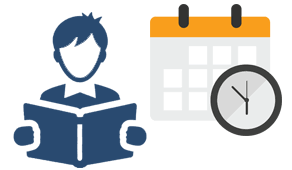 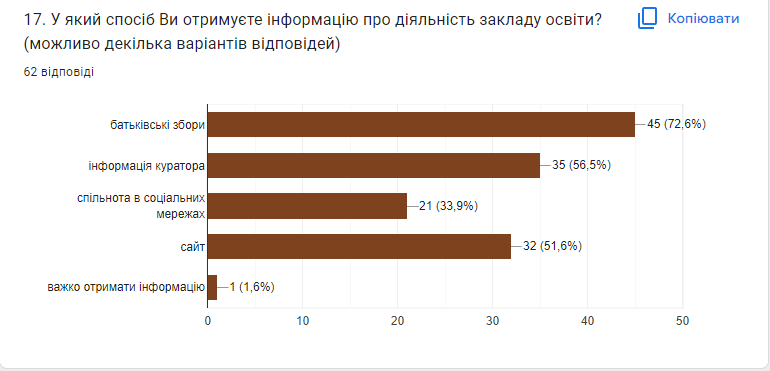 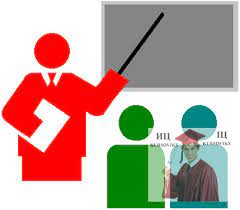 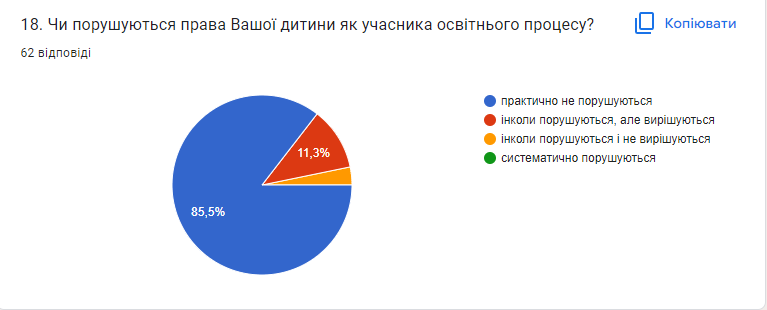 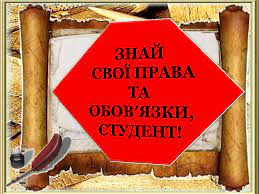 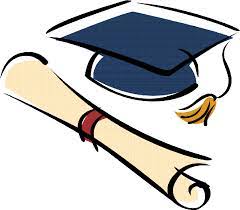 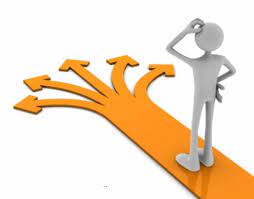 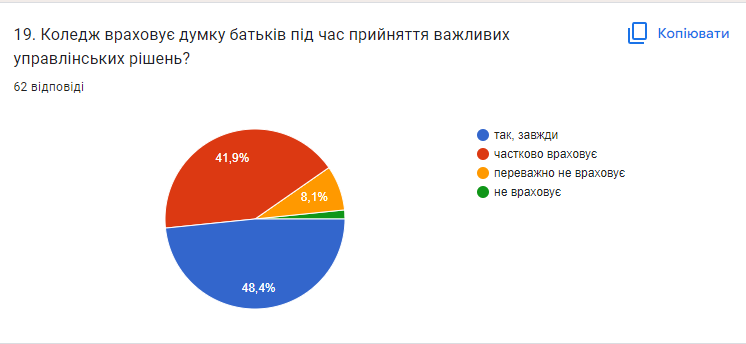 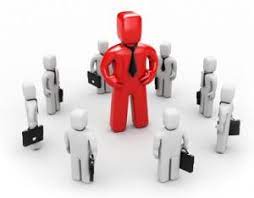 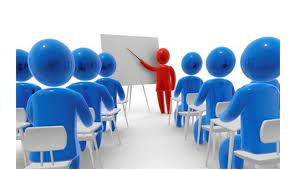 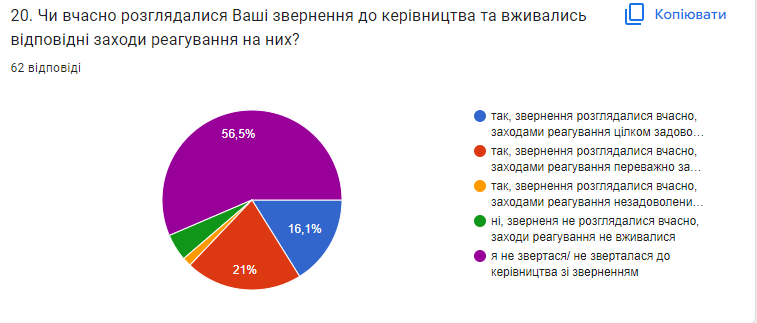 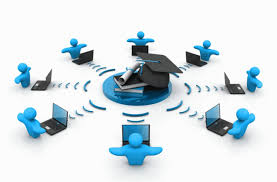 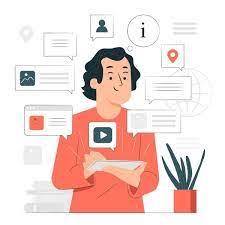 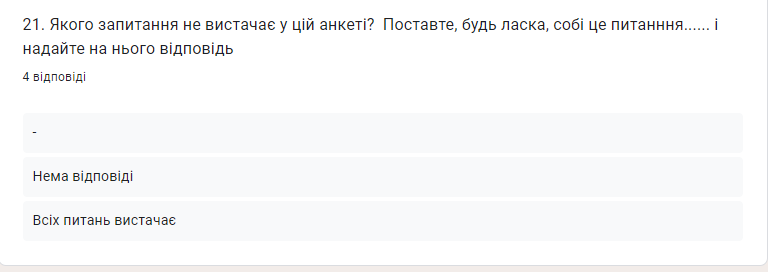 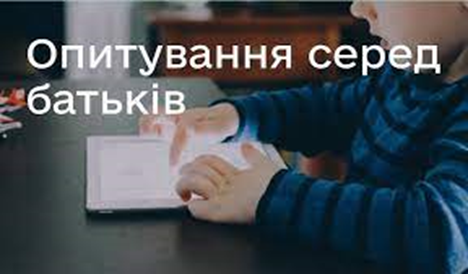